Periodic Processes
lctseng / Liang-Chi Tseng
Run commands in a specific period?
Using a shell script






Use the built-in command: crontab
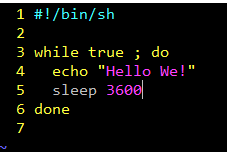 @hourly    echo "Hello We!"
CRON – Schedule Commands (1)
What do we want?
Do things at right time automatically
cron daemon
The daemon that handles periodic execution
cron daemon reads configuration file and executes commands on time
Reference
cron(8) – the daemon
crontab(1) – the command
crontab(5) – the /etc/crontab table file
CRON – Schedule Commands (2)
Configuration file
So called: crontab (cron table)
Location of user cron configuration file
Every user can have at most one crontab file and this file will be named the user’s login ID
Edit using crontab(1) command






Location of System Cron Configuration file
/etc/crontab
CRON – Schedule Commands (3)
Configuration File Format 
Ignored
Blank lines or leading spaces and tabs
Comments
pound-sign: lines whose first non-space character is a  #
environment setting
name = value
Default environment variables:
LOGNAME, SHELL, PATH, HOME, MAILTO


cron command
Format:
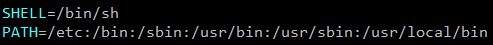 # minute hour day  month weekday command
  33     7    *    *     *       /bin/date >> /tmp/log
CRON – Schedule Commands (4)
cron command format – minute  hour  day  month  weekday  command
Rule Matching
* matches everything
Single character matches exactly
Dash(-) matches range
Comma(,) matches any listed value
Slash(/) matches skips of the number's value through the range.
CRON – Schedule Commands (5)
crontab time format example
45	  10   *  *  1-5	 AM 10:45, from Mon. to Fri.
10    *   *   *  *	 On 10 minutes of each hour
*/3   *   *   *  *	 Every three minutes
30  15  5   *  *		 PM 3:30 of each 5-th day
0   0   14   2   *	 On the Midnight of Valentine’s day
5  0-6   *   *   *	 On 5 minutes, from 0 to 6 o’clock.
0,30   *  13  *  5	 every half-hour on Fri. and every
				      half-hour on the 13-th day
crontab example
20  1  *  *  *  		find /tmp -atime +3 -exec rm -f {} ‘;’
55  23  *  *  0-3,6	/home/lctseng/cputemp-check.sh
CRON – Schedule Commands (6)
Special strings to specify the time
crontab command
crontab(1)

% crontab -e [-u user]
Edit the [user’s] crontab using editor
Only privileged user (root) can use “-u” option
% crontab -l
List the content of the crontab
% crontab -r 
Remove the current crontab
% crontab filename
Install filename as your crontab
crontab management
To Allow or deny user
By default, all users can have their own crontab
allow file
A list of users that may use crontab, any other not in the list can not use it
deny file
Reverse meaning
log
System crontab: /etc/crontab
System crontab

/etc/crontab
SHELL=/bin/sh
PATH=/etc:/bin:/sbin:/usr/bin:/usr/sbin
HOME=/var/log
#minute hour  mday  month wday  who      command
*/5     *     *     *     *     root     /usr/libexec/atrun
*/11    *     *     *     *     operator /usr/libexec/save-entropy
0       *     *     *     *     root     newsyslog
1       3     *     *     *     root     periodic daily
15      4     *     *     6     root     periodic weekly
30      5     1     *     *     root     periodic monthly
1,31    0-5   *     *     *     root     adjkerntz -a
periodic utility (1)
periodic utility
Run periodic system function under /etc/periodic









/etc/periodic.conf
/etc/defaults/periodic.conf
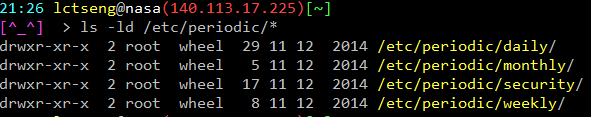 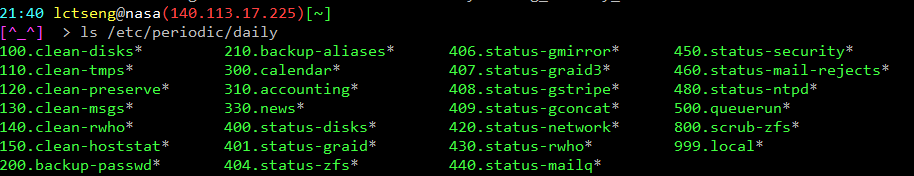 periodic utility (2)
periodic utility
For custom system programs: /usr/local/etc/periodic
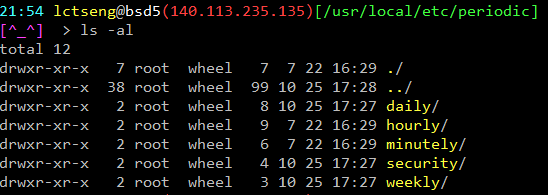 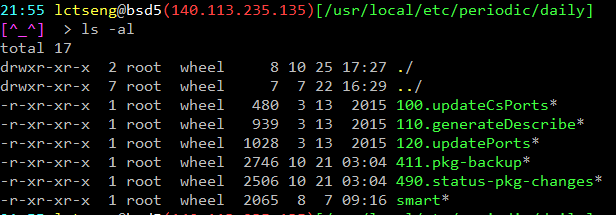 periodic utility (3)
Execution order depends on filenames
Use number as prefix to control the order

All scripts under that directory will be executed
Unlike /etc/rc.conf
Even though there is no “YES” in /etc/periodic.conf

/etc/periodic.conf
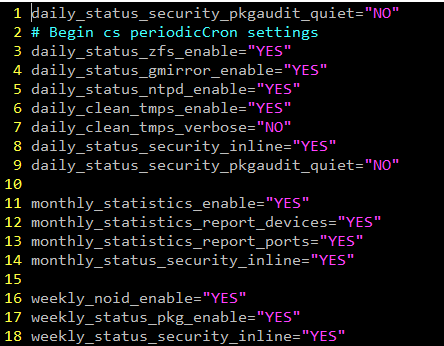 periodic utility (4)
Driven by crontab
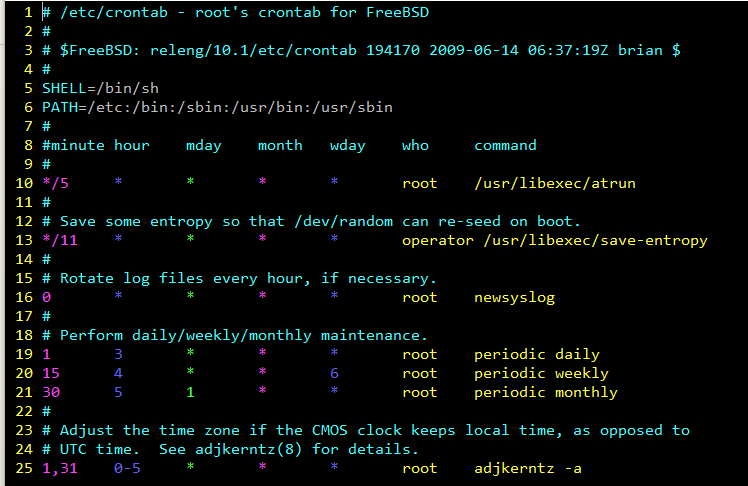 at command (1)
at command
executes commands at a specified time (one-time use)
	at [-q queue] [-f file] [-mldbv] time
or at [-q queue] [-f file] [-mldbv] -t [[CC]YY]MMDDhhmm[.SS]
at management
atq
View job queue
atrm
Remove jobs
/var/at/at.{allow,deny}
Specify who can/cannot use at
By default, only root can use “at”
at command (2)
Output will send via email



Driven by crontab (invoked every 5 minutes)



Reference
at(1)
atrun(8)
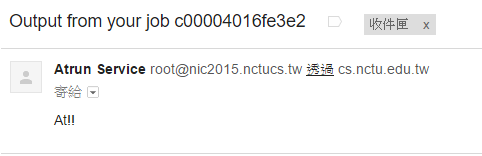 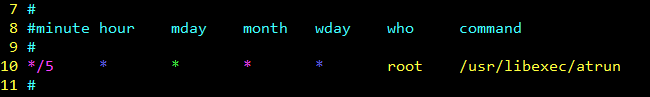